感恩遇见，相互成就，本课件资料仅供您个人参考、教学使用，严禁自行在网络传播，违者依知识产权法追究法律责任。

更多教学资源请关注
公众号：溯恩高中英语
知识产权声明
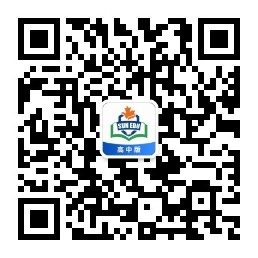 Unit 5 Music
Listening & Speaking
When words fail, music speaks.
浬浦中学   蒋银红
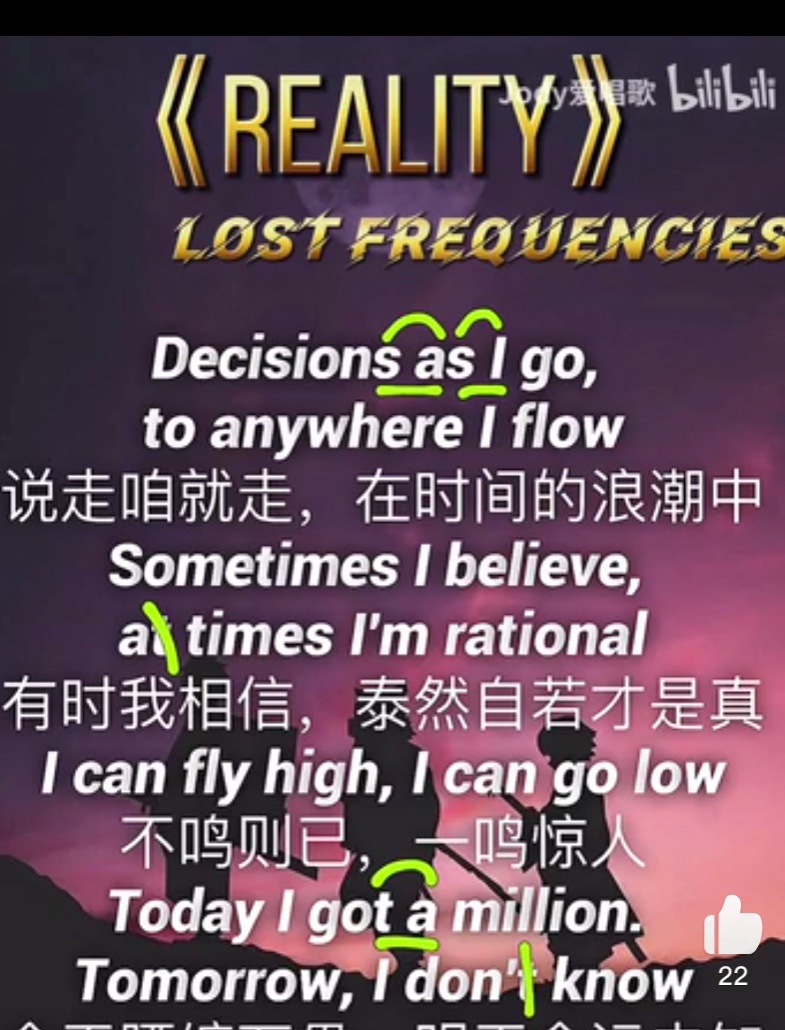 Enjoy the show
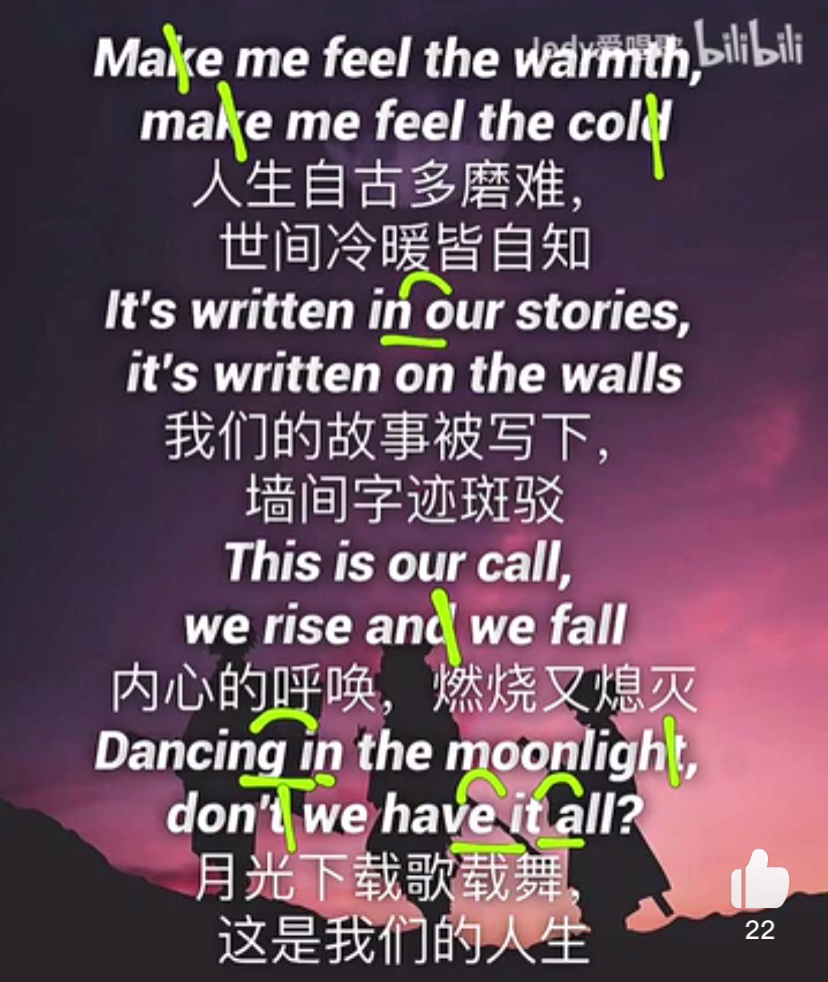 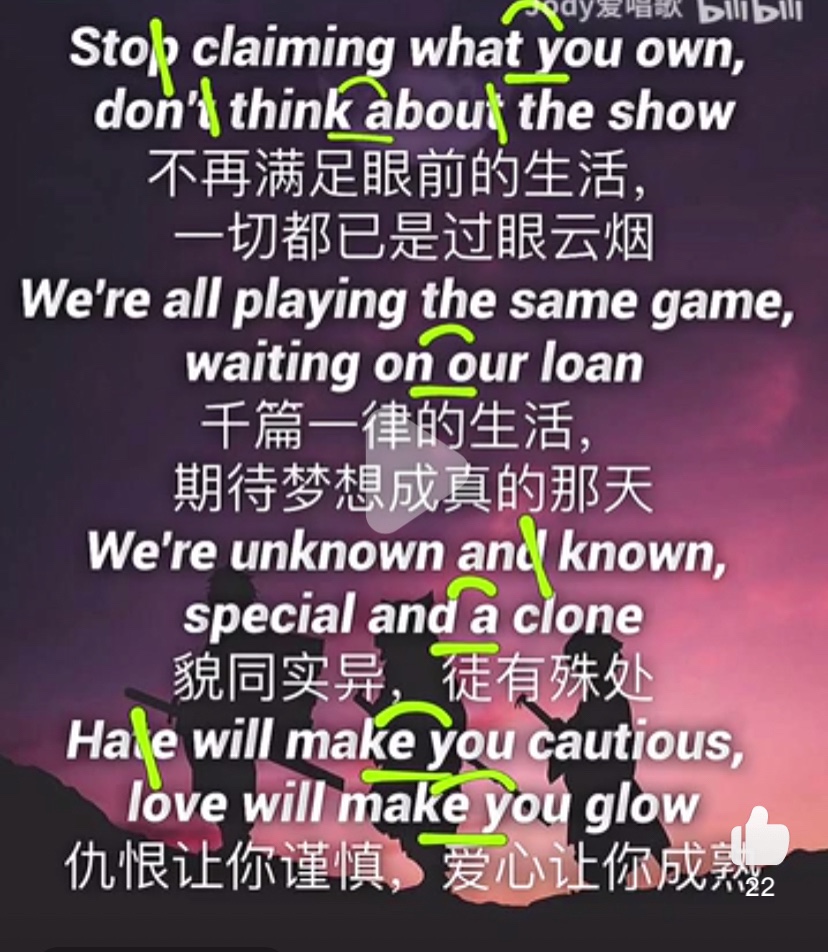 Gives us confidence
 Raises our_________ in learning English 
 Improves our ____________
interest
pronunciation
Brings people together
(Gives us a sense of __________)
Power of   music
belonging
Keeps us ________
(so that we feel less ________and _________)
company
bored
lonely
Enables us to stay _________and __________
motivated
energetic
Pop music
Chinese traditional
Rock-and-Roll
Types of Music
Classical
Country music
Hip-hop
Jazz, blues,
folk music...
How can we distinguish different types o f music?
Check
The way the musicians are singing, how the music makes us feel
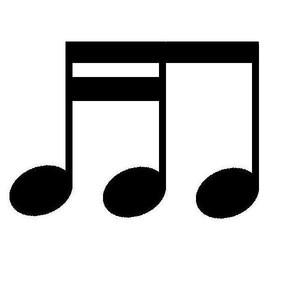 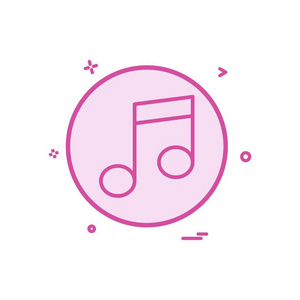 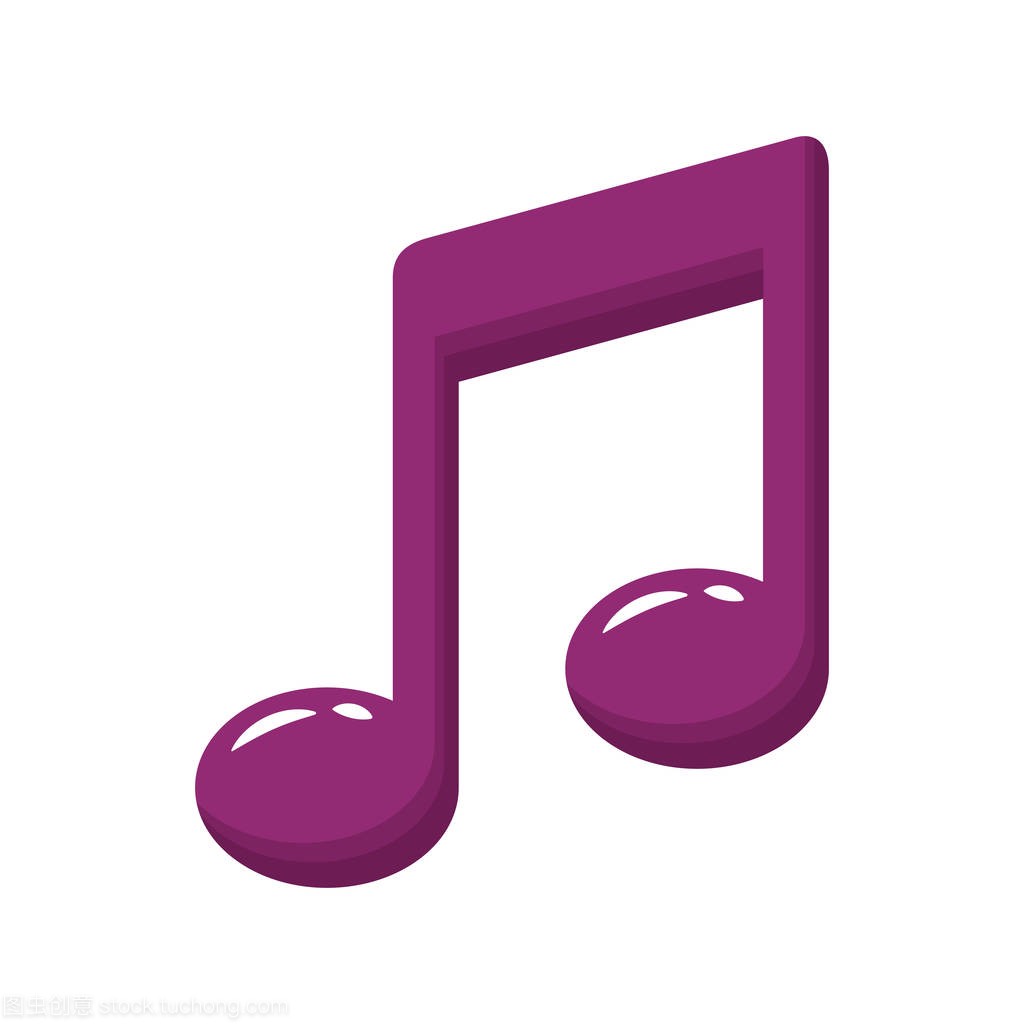 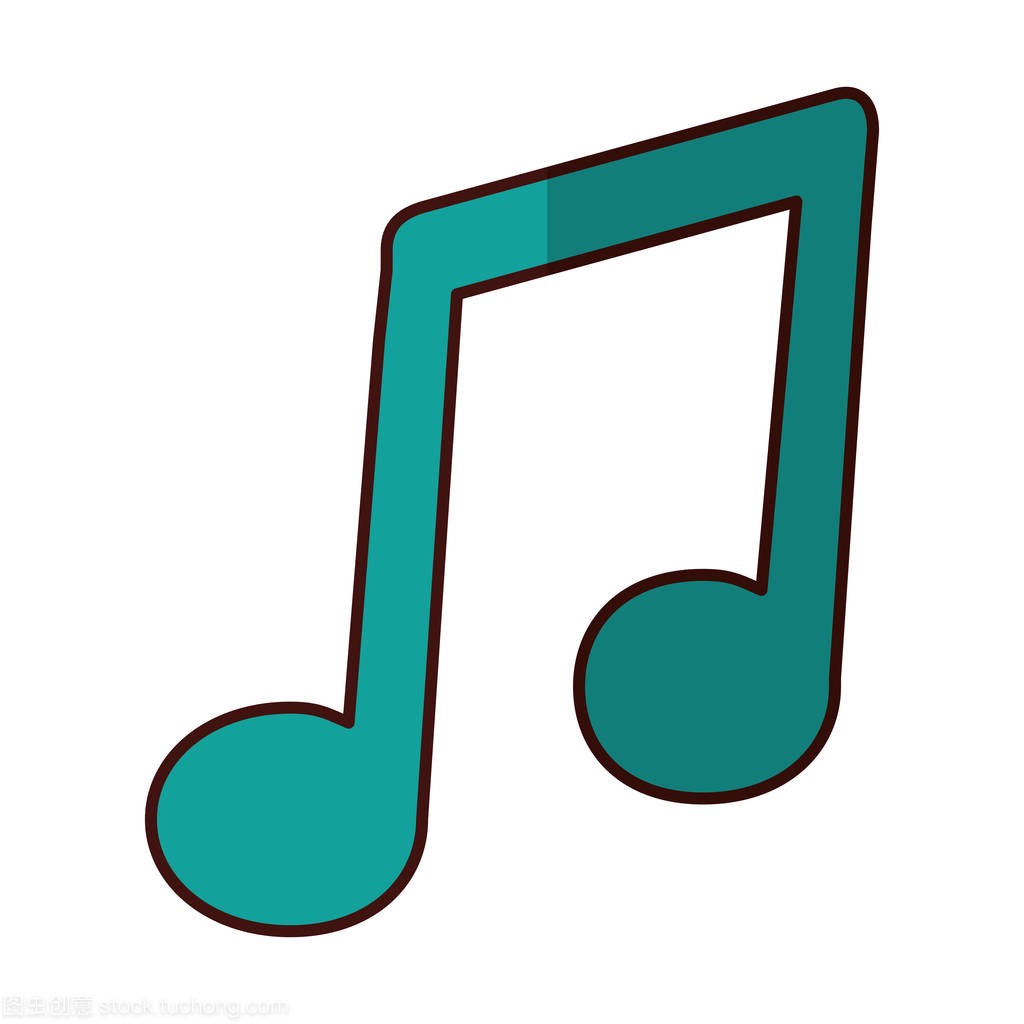 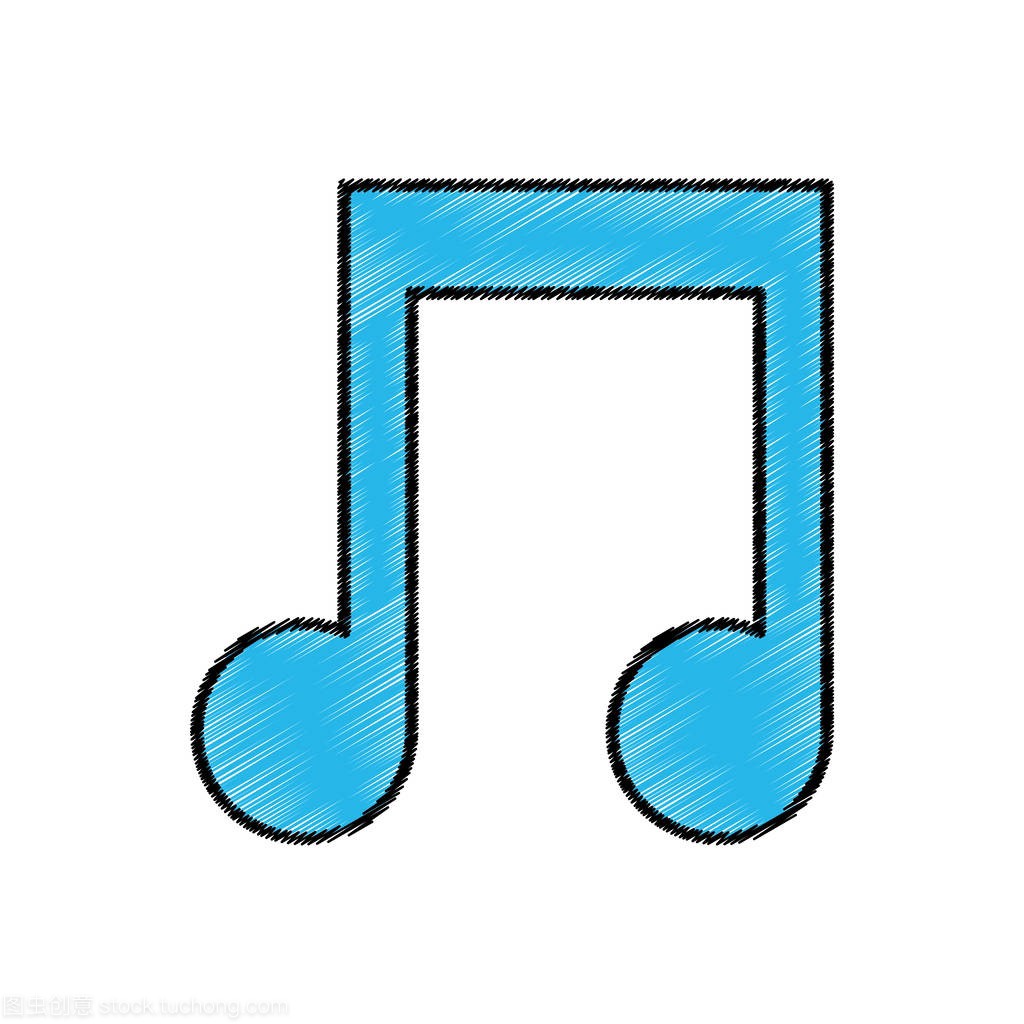 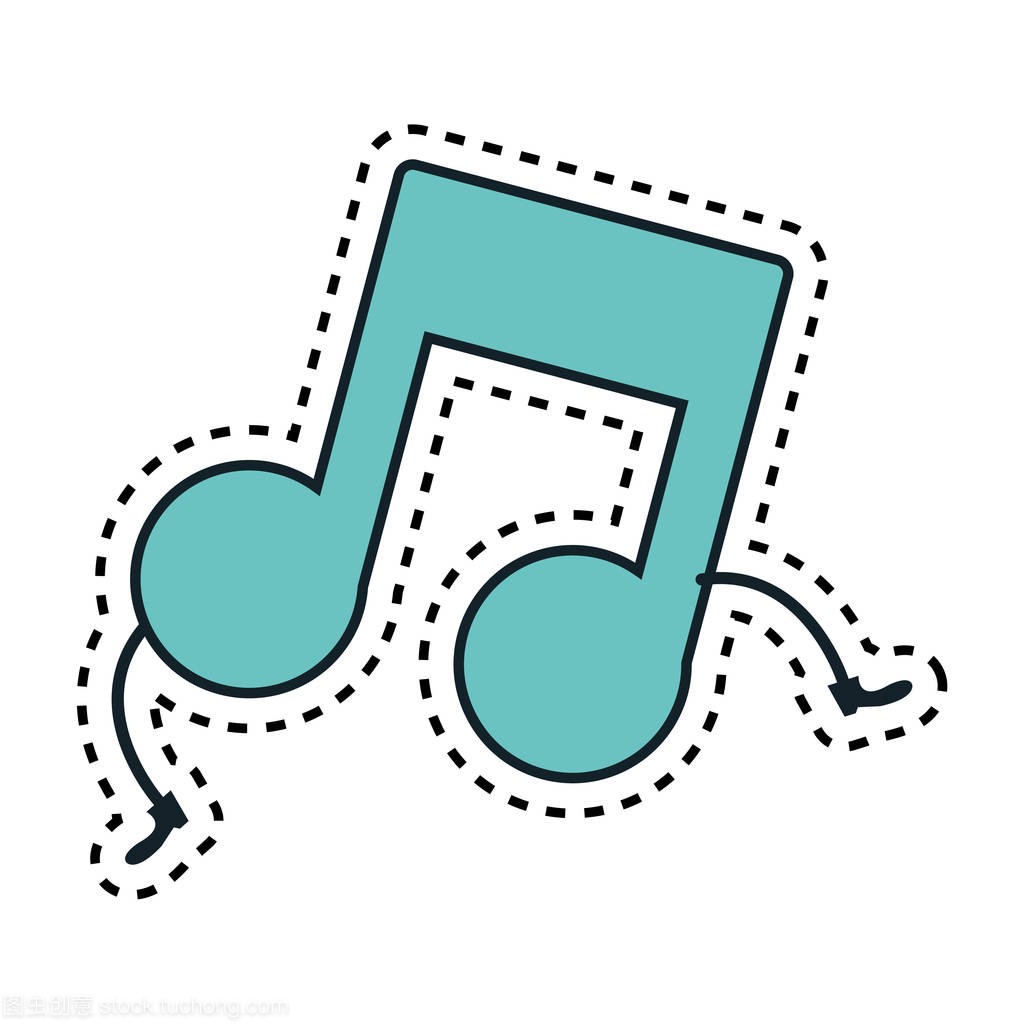 Chinese
traditional
Country
music
Hip-hop
pop
Classical
Rock&roll
wear casual clothes
Play the guitar
Love for nature, life
powerful ,  stir up our emotions easily
Chinese musical instruments:
Guqin, guzheng, pipa
(Stringed instrument)
Dressed in traditional clothes
Dance to the music
Musical instruments
The way performers dress themselves
Match the pictures with the correct types of music.
conducting a choir
playing guzheng
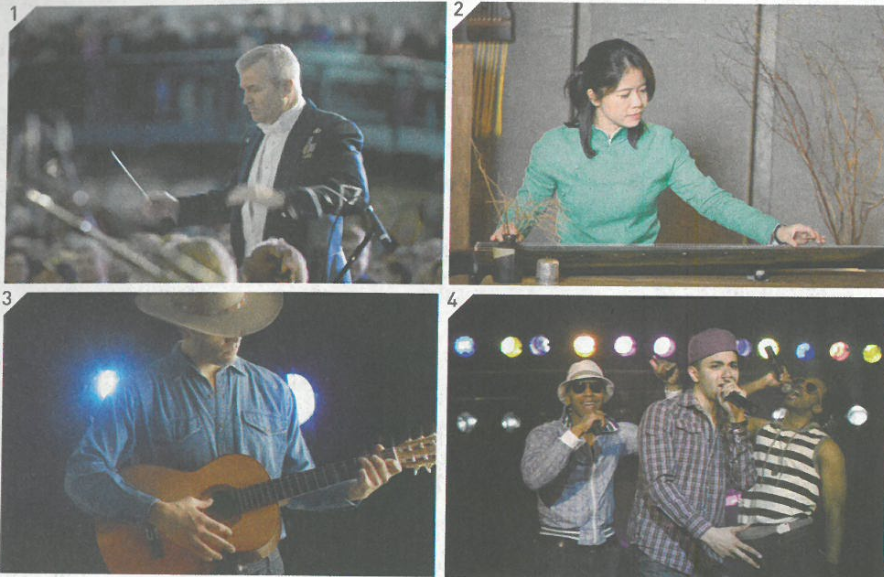 Chinese traditional
classical
country music
hip-hop
1  ______
B
2  ______
A
3  ______
C
D
4
playing the guitar
Singing happily
Listening skills
predict according to questions&choices



2. focus on key words
A reporter is interviewing three students about their
_____________for music
preferences
Focus on verbs
Let's listen and choose the right answers
A reporter from the school newspaper is interviewing students about music.
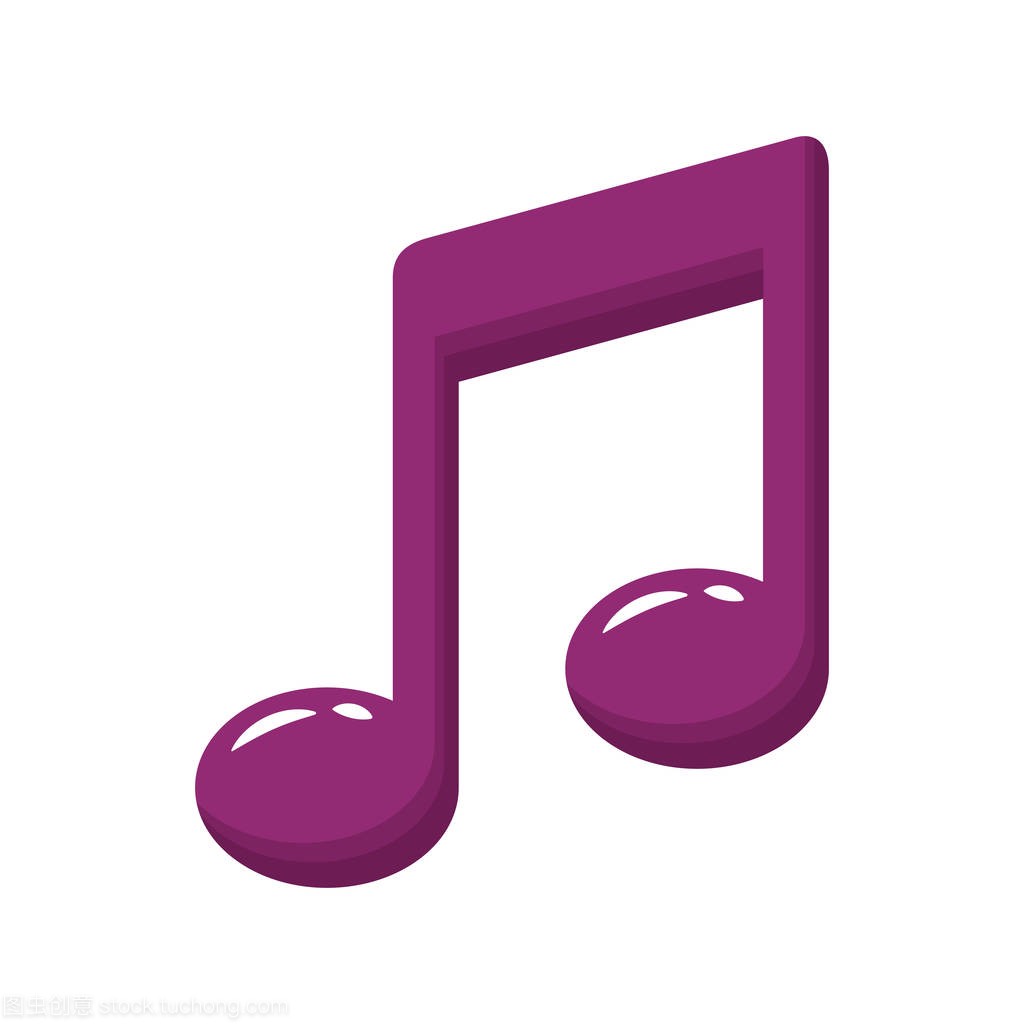 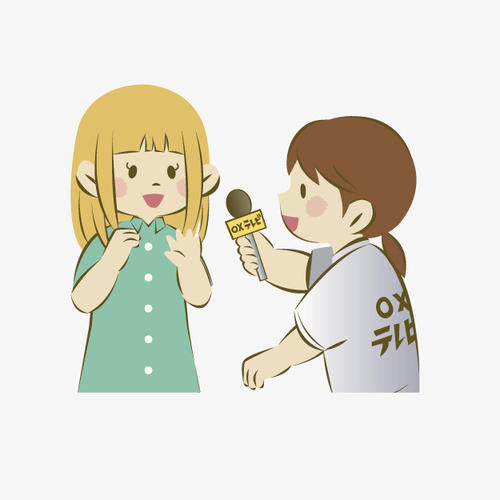 The first student likes to
The second student likes to
The third student likes to
Chinese traditional songs.
classical music.
hip-pop music.
country music.
dance to
listen to
play
sing
Paraphrase: use easier words to explain something difficult to others or to confirm what you hear
Example 
A: I am not quite myself today.
B: So you want to have a rest?

A: I’m looking for the Confucius Temple, but maps are my Achille’s heel.
B: So you mean _________________________?
you are not good at maps
If you find some words in the listening text is difficult to understand. Don’t be nervous, the following sentences may tell you.
Listening
Let's listen and finish the explanation
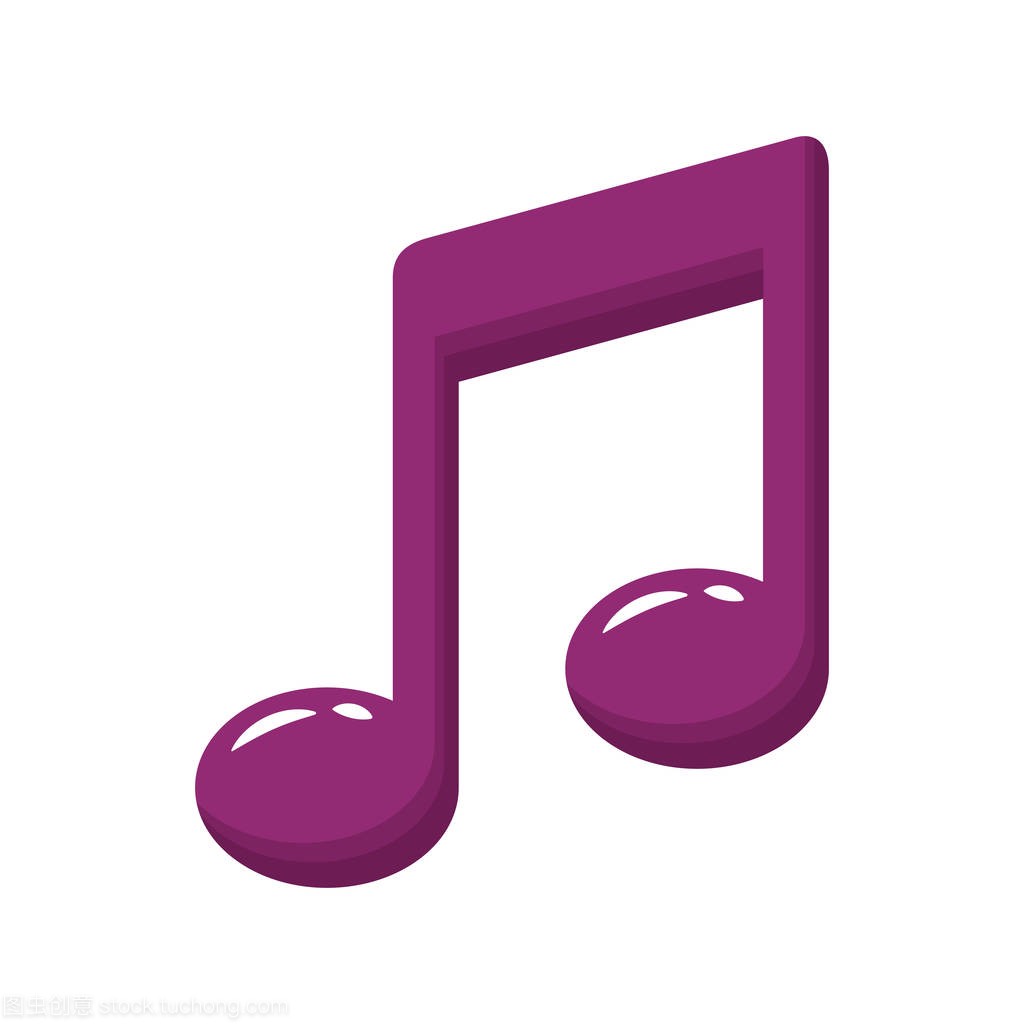 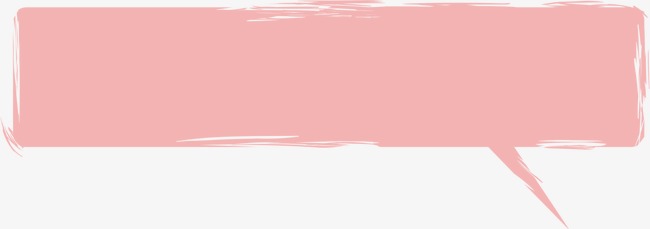 Country music touches my heart.
So you like music that’s ________ of __________?
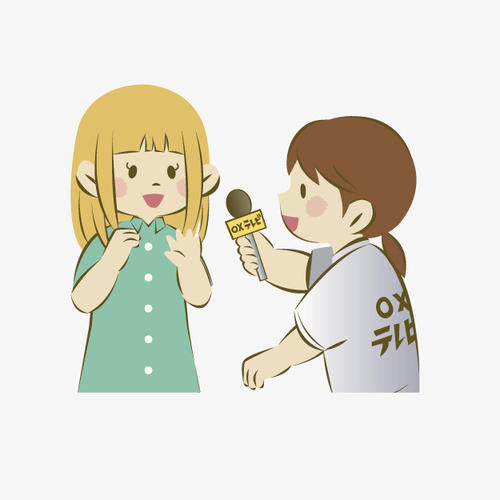 full       feeling
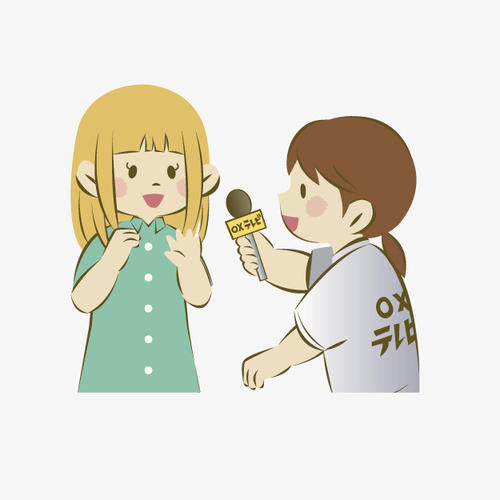 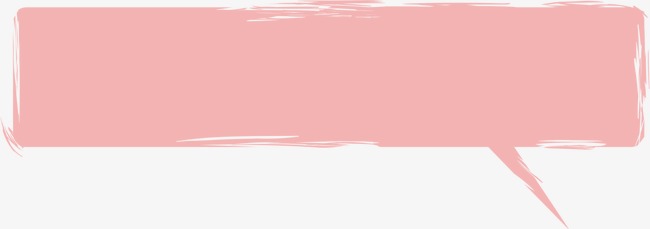 So it makes you want to ___________?
When I listen to hip-hop, I just have to move!
dance
peaceful
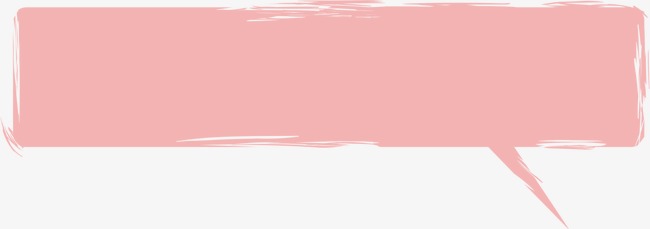 Classical music makes me feel like I’m sitting beside a quiet stream and enjoying nature.
So to you, it’s _______ and __________?
beautiful
Listening text
R: What kind of music do you like?
S1: I like _____________. I really love Billy James.
R: Why?
S1: His music _______________.
R: So you like music that' s _____________.
S1: Yes that's what country music is all about.
R: Do you like ________?
S2: I love it!
R: What makes it so special to you?
S2: When I listen to hip-hop, I just ____________!
country music
touches my heart
full of feeling
hip-hop
have to move
R: Oh, so it makes you want to dance?
S2: That's right! I just can't stop.
R: And what kind of music do you like?
S3: I play the piano, so I like ______________.
R: What do you like about it?
S3: When I play, I get carried away. I feel like I'm sitting beside a quiet stream and enjoying nature.
R: So, to you, it's _____________________?
S3: Yes.
classical music
peaceful and beautiful
Talking--Interview
Different types of music make us feel differently
What kind of music do you prefer, why? What type of music do you not like, and how does it make you feel?
Example
A: What kind of music do you like?
B: I like techno music
A: What makes it so special to you?
B: I like to listen to it when I exercise. It gives me energy.
A: What kind of music do you like/prefer?B: I like ....A: Why?/What makes it so special to you?B: I like it when I ....      Because it ....
A: Are you a fan of...?
C: Definitely not. Actually, ...is my favourite.
types of music:
country music
classical music
hip-hop
Chinese traditional music
pop music
rap
rock'nd roll
Reasons for liking music:
touches my heart/soul
sounds peaceful/beautiful 
makes me happy or want to dance
gives me energy/hope/courage
remind me of home/family/friends
   keep me company
   remove my tiredness
   helps exercise/study
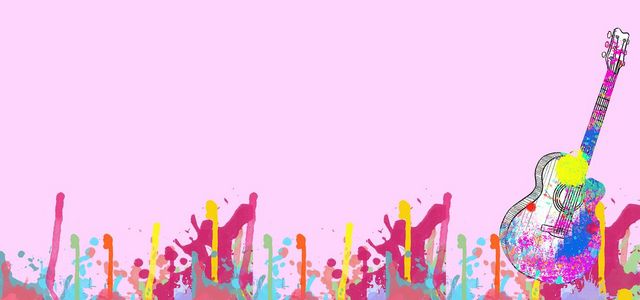 Share
Music  does bring us fun, energy, hope and courage, but it does more than that.
Read the following two articles and find out more about the role (benefits ) of music.
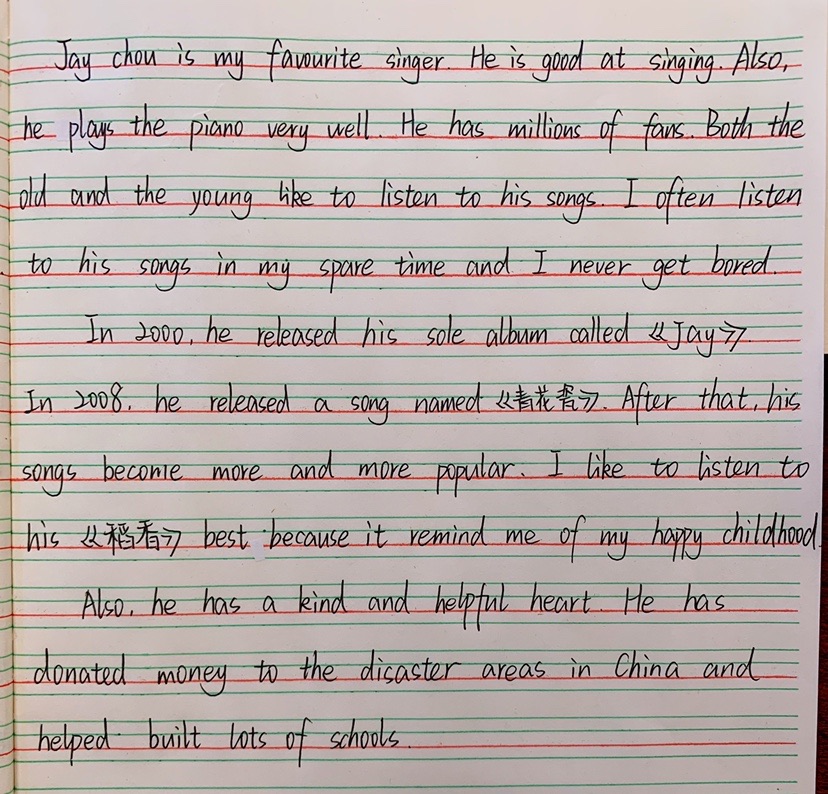 Music narrows the generation gap between people.
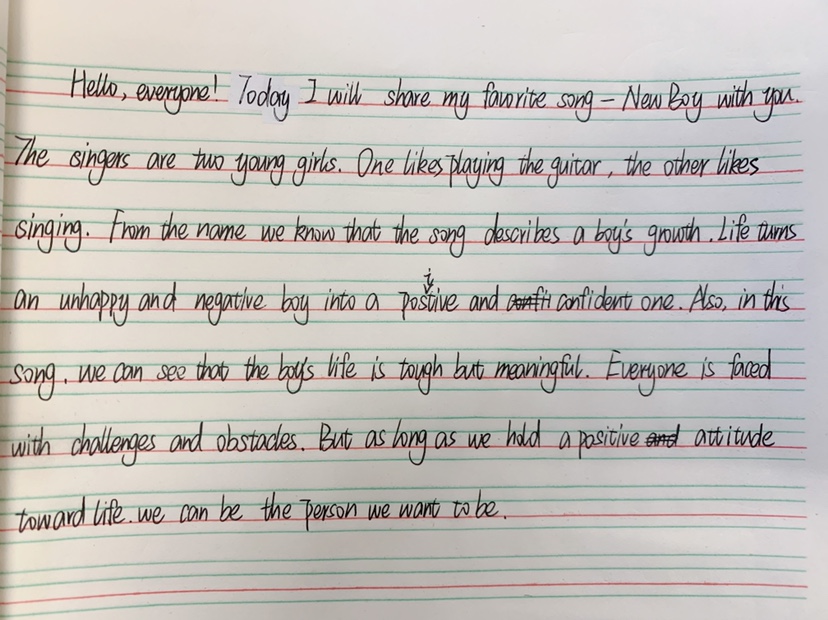 In music, we see the past as well as the present.
Thinking
When war breaks out or a disease hits a place, cities are locked down, people are stuck at home, how can they sing together?
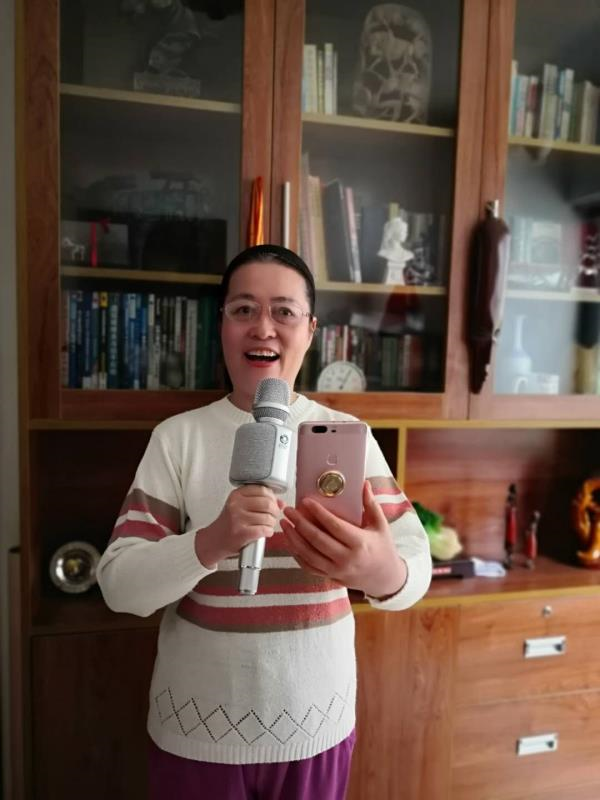 The Internet
How did Internet changed the way we enjoy music?
Homework
Disscus with your groupmates and complete the form
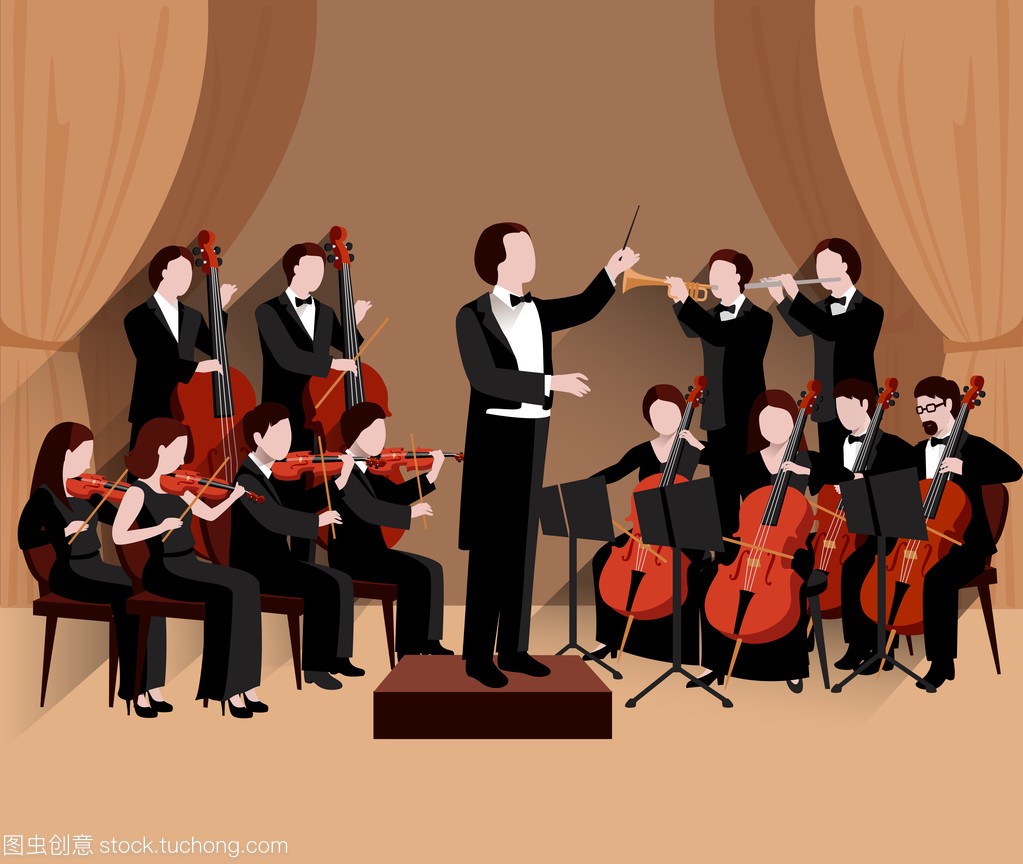 conductor
Musicians are playing different instruments, such as violin, cello大提琴 and trumpet小号.
They dress formally.
Mozart, Beethoven